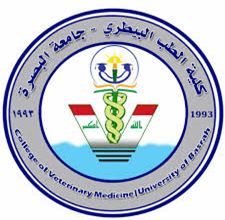 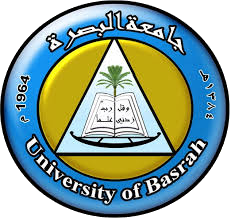 poultry diseases  
fourth stage
شعار الكلية
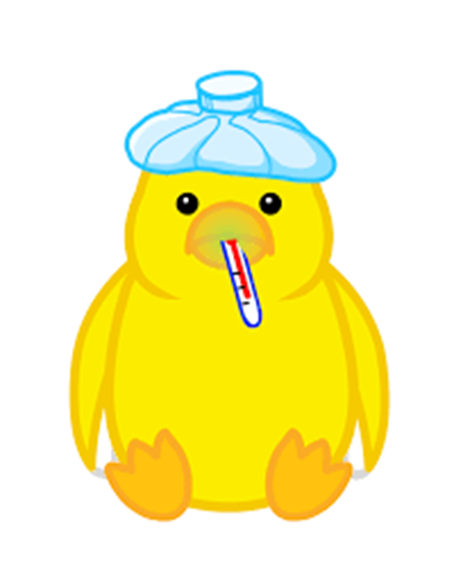 Marek’s Disease (MD)+  Lymphoid leukosis (LL)
Dr.Harith Abdulla 
Department of Pathology and Poultry Disease
College of veterinary medicineuniversity of Basrah
University of Basrah- College of veterinary medicine-Department of Pathology and Poultry Disease
Marek’s Disease (MD)
MD is a highly infectious disease of chickens characterized by paralysis of wings and legs and presence of lymphoid tumors in various organs,due to mononuclear cell infiltration in the peripheral nerves  and various  other organs and tissues including  iris and skin.

Etiology :Group of B Herpes virus .

Incubation period : 4 – 12 weeks .

Course of disease :- 10 – 12 weeks .
Method of spread :-
Feather follicles , dander , secretion and excretion .
Air currents .
Carriers .
Beetls , Alphitobius  diaperinus .
Mortality :-  Broilers 1 – 5 % .
                            Layers    10 – 50 %.
                            Breeder– hens 5 – 25 % .
Forms of the disease 
Nervous form : Classical form .
Visceral form .
Eye form .(Ocular form)
Skin form .(Cutaneous form)
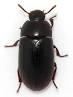 Clinical signs :
1.Asymmetric  progressive  paresis, later complete  paralysis of one or more extremities.
2.Involvement of vagus nerve can result in paralysis and dilation of crop and /or gasping.
3.Incoordination or stilted gait may be the first sign.
4.Characteristic sign is one leg stretched forward and
the other back due to unilateral paresis or paralysis of the leg(Fan shape posture).
5.Pupil becomes irregular in size .
6.Iris becomes gray in color .
7.Pale shriveled combs .
Vaccination of Marek’s Disease
1. Vaccines Used:
Herpesvirus of Turkey (HVT)
SB-1 (serotype 2)
Rispens (CVI988) – most protective
2. Vaccine Types:
Live attenuated vaccines
Often used in combination (e.g., Rispens + HVT) for enhanced protection.
3. Administration:
In ovo at 18 days of embryonation
Subcutaneous at hatch (day-old chicks)
4. Goals:
Does not prevent infection or shedding
Prevents tumor formation and paralysis (clinical disease)
Reduces economic losses
5. Immunity Onset:
Partial immunity begins about 5-7 days post-vaccination
Full protection may take up to 2 weeks
Post – mortem lesions:
1.Feather follicles are enlarged .

2.Tumors in  any  tissue or  organs .The lesions appear as diffuse enlargement in most organs, focal or nodular may be also observed.
  
3.Enlarged, edematous and loss of cross- striation
of peripheral nerves.(Sciatic  and brachial nerves).

4.Many birds may die without lesions due to viremia .
Differential  Diagnosis :
Lymphoid leukosis .
Riboflavin deficiency .
3.   Histomoniasis( Black Head Disease).
4.  Any disease causing nervous signs .
Diagnosis :
Signs .
Lesions.
Histopathology .
Viral isolation .
  Prevention  :- Vaccination.
Lymphoid leukosis (LL)
Lymphoid leukosis is a bursal dependent neoplastic disease of adult  chickens ( over 14–16 weeks of age). LL characteristically produces lymphoid tumors,   particularly in liver and spleen, other visceral organs such as ovary and lungs may also affected  .
Etiology:
Small RNA leukosis / sarcoma virus .
Incubation period : 14 – 30 weeks .
Method of spread :-
Transovarian .
Lateral transmission .
Blood sucking parasites .
Clinical signs:
1.The disease is chronic in nature ,but affected birds may die without  signs.
 2.Pale  shriveled  combs .
3. Progressive  emaciation  and  diarrhea.
4.Total loss may approach 20% .
5.Losses most severe after onset of egg production
6.Abdominal  enlargement.
7.Blood blisters may occur in the skin ,their rupture causing  hemorrhage.
Post – mortem lesions :
Hepatomegaly : The liver is filling the entire
  abdominal cavity ,(Big  Liver Disease). It is firm, fibrous,  and  gritty.
2.Enlarged  bursa of Fabricius .
3.Tumors on the mesentery and other abdominal viscera.
4.Tumors are soft, smooth, and glistening.
5.Tumors may be nodular ,miliary ,diffuse  or combination of these forms.
6.Sometime tumors in the bones .
Differential  Diagnosis: 
Marek’s disease(Visceral form) .
Avian tuberculosis .
Coligranuloma.
Histomoniasis {Black Head Disease} .
Diagnosis :
Signs .
Post – mortem lesions:-
       A. Bursa of Fabricius enlargement .
       B. Lack of nerve involvement .
3. Histopathology .
4. ELISA.
Prevention:
1. Elimination of the virus from breeder hens .
     A. Test and slaughter .
     B. Virus is spread to the progeny .
2 . Genetic resistant birds.
Marek’s disease 
Age : Young and adult .
Nerves:  Are  affected .
Skin : Is  affected .
Bursa of Fabricius is  mainly not involved.
Lymphoid leukosis (LL 
1.Age:Over 14 –16 weeks.
 
2.Nerves: Not  involved .

3.Skin: Is  not  affected .

4.Bursa of Fabricius:Is the
target  organ.